PowerPoint の基本操作
情報機器の操作(e)
2016
基本図形
サンプルとほぼ同じ図形を、その右横に描きなさい。
円
塗りつぶし色：薄い黄色
枠線：黒　実線  1.5pt
角丸四角形を更に丸く
塗りつぶし色：ピンク
枠線：なし
三角形を変形
塗りつぶし色：なし
枠線：青  点線  2pt
長方形
枠線：なし
塗りつぶし：「右クリック」→「図形の書式設定」→「図形のオプション」
塗りつぶし（グラデーション）
　種類　　　線形
　方向　0°
　分岐点1　0%　赤
　分岐点2　50%　黄
　分岐点3　100%　緑
ブロック矢印を書いて45度回転
塗りつぶし色：テクスチャの1つ
枠線：赤　実線  1.5pt
直線
青　二重線　点線  4.5pt
始点　矢印　　終点　●
既定の設定を以下のように設定し、図形を描いてみなさい。
四角形などの図形・・・塗りつぶし色はなし、枠線は黒で 1pt
直線など・・・・・・・線幅1.5pt　点線　線色は赤
基本操作
例
下端を揃え、等間隔に並べなさい
「ホーム」→「図形描画：配置」→「配置」
直線で接続し、下の長方形を動かしてみなさい
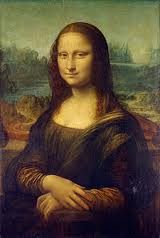 重なる順番を逆にしなさい。「図形描画：配置」→ ○○へ移動
次に、グルーピングしてから縮小し、さらに90度回転させなさい
赤い長方形の透過性を調節し、セピア色のモナリザにしなさい
画像は google で画像検索して ja.wikipedia.org より引用
テキストの整形
作業前に「表示」→「表示／非表示：ルーラー」にチェックを入れなさい。
箇条書きです。デフォルトの設定では体裁が悪いので、加工しています。
先頭文字を再設定し、大きさ80%の●に設定しています。「ホーム」→「段落：箇条書き」→「箇条書きと段落番号」で設定します。
インデントは、テキストの前0.5cm、ぶら下げ0.5cmです。「ホーム」→「段落：行間」→「行間のオプション」で設定します。ルーラーを直接操作しても設定できます。
行間は「倍数：1.3」です。
段落後に12ptの空きを入れています。
この箇条書きはデフォルトのまま書いているので美しくないです。文字はデフォルトのMS Pゴシックです。
先頭の●印が小さくて見づらいです。ぶら下げが設定されていないので、各行の1文字目が揃っていません。
この箇条書きを左の箇条書きと同一の体裁になるよう設定しなさい。
日本語用のフォントはMSゴシック、英数字用フォントはCalibriに変更しなさい。
スライドマスタの操作
表示→「マスター表示：スライドマスター」でスライドマスタを操作できます。

「そったくん」をこのスライドに貼ってある「なっきょん」に変更しなさい（縮小すること）。「なっきょん」は奈良教育大学のマスコットキャラクターです。「ゆるキャラ　大学」で検索すると、多数のゆるキャラを見つけることができます。

スライドの背景を「背景の右下の　　」→「塗りつぶし（パターン）」→「格子（大）」に変更し、「色」は「その他の色」→「ユーザー設定」で明るさを230程度に設定し、薄い青色にしなさい。
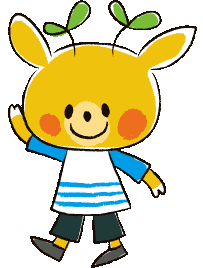 アニメーションの練習
指示に従って、アニメーション効果を付加しなさい。
2 : アピール(突然現れる)
1 : 上からスライドイン

3 : クリア（突然消える）
5 : 矢印に沿って移動する。同時に塗りつぶし色を白に変化させる
4 : 図形の色が黄色→ 赤色に変わる